ES Unit 11                                                5/17/16
Lesson 3
SWBAT identify ways in which oil spills affect birds.Do Now: What is the difference between quantitative and qualitative data? Give an example of a lab from this year where you recorded each type of data.
Coal Mining Homework
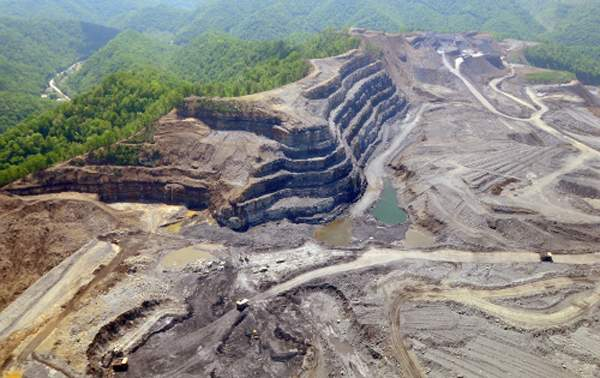 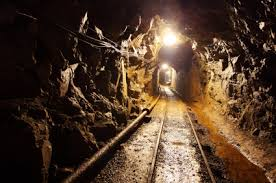 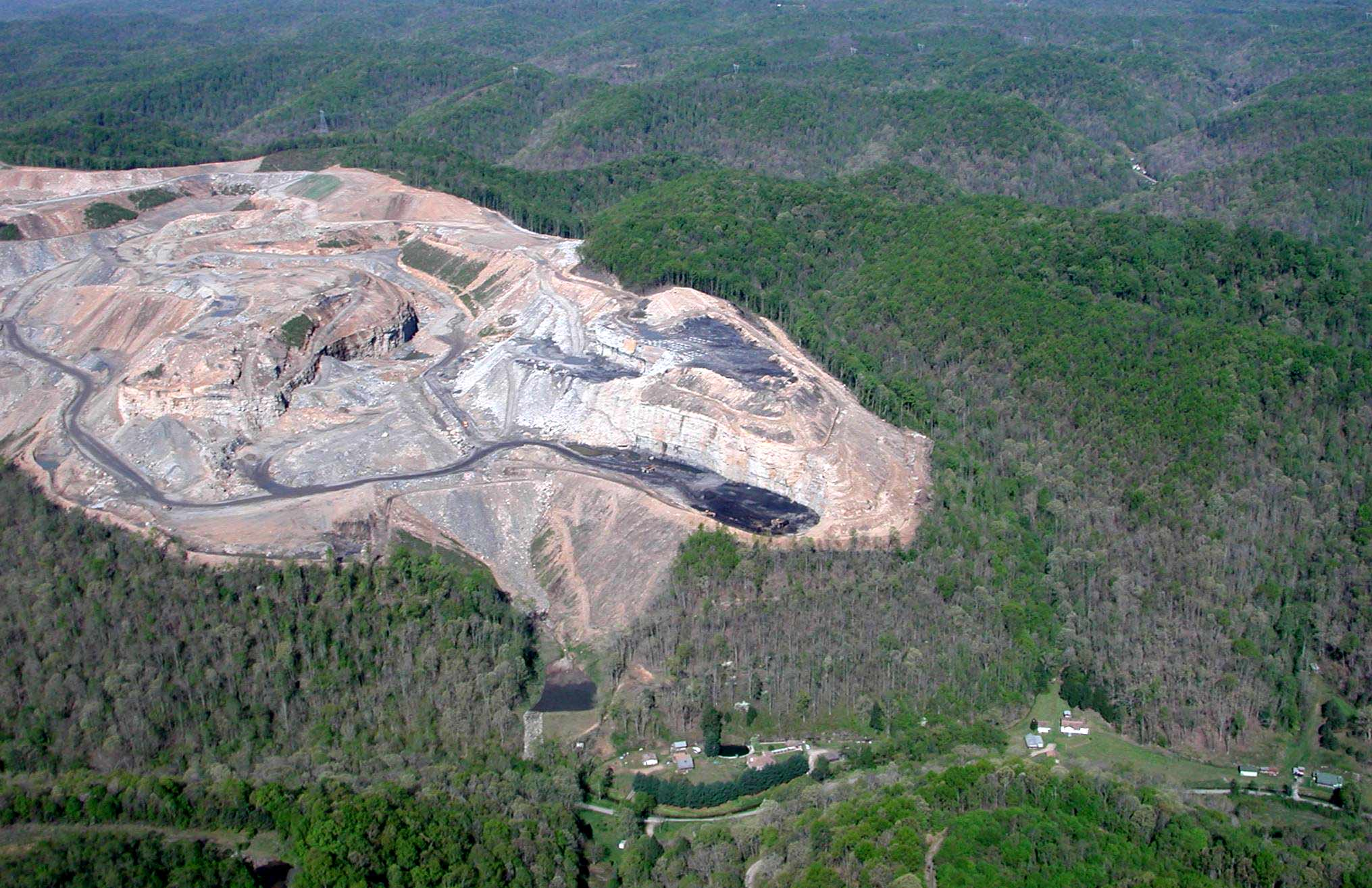 No Water Off a Duck’s Back
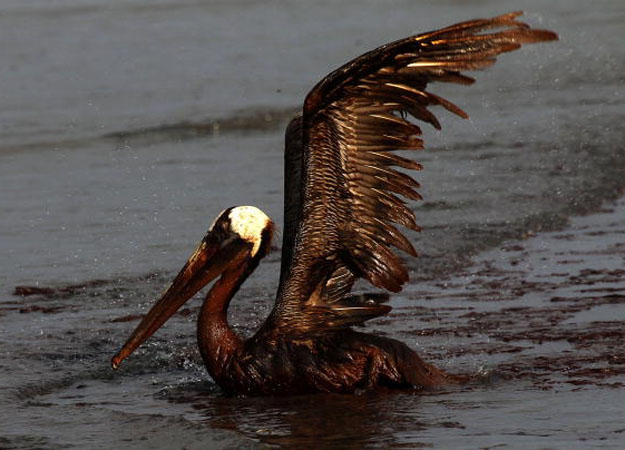 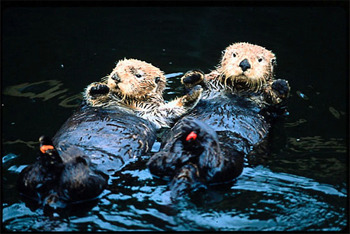 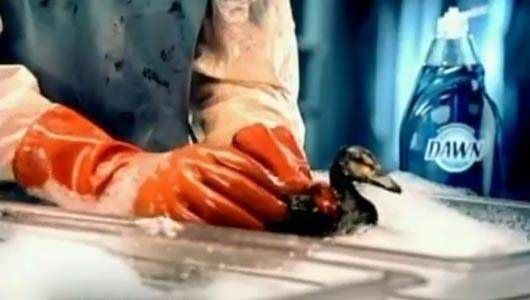 Lab
Person closest to the aisle grab a cup of dish soap
Person closest to the countertop grab a cup of oil and a cup of water
One person each to pass out:
Feathers
Toothbrush
Paper towel
Always set the feather on TOP of the paper towel!
Clean Up
Throw all paper towels in the garbage
Wipe off tooth brush
Place all cups on the back on the countertop where you found them